Succeeding with Functional-First Languages in Finance
Dr. Don Syme 		
Principal Researcher
Microsoft Research
If you want a technical talk….
F# 2.0 TechEd 2008

	An Overview of F# 2.0

F# 3.0 //BUILD 2011

	Data, Services, Web, Cloud, at your fingertips
Today: Some Simple Observations AboutFinancial EngineeringQuantitative AnalysisCalculation EnginesTrading Platformswith F# (and associated technologies)
I will focus on the business perspective and its correspondence to the technical features of F#Based on informal observations of >20 F# adoptions, nearly all successfulmany of the same lessons hold for OCaml, Erlang, Haskell, Scala, …
When talking about the business perspective, I will use a standard marketing methodology for selling “complex” products.
TM
“SPIN Selling”, Rackham
Part 1 – Business Situation? Business Problems? Business Implication?Business Needs?
The Recurring Business Situation
The Recurring Business Problems
Is Time to Market a Problem?Late Models  Missed Business OpportunitiesLate Services  Missed MarketsLate Products  Business Failure
[Speaker Notes: “Take a moment to stop and think about the ramifications of time-to-market problems through software delays in analytical components for QF, FE, Trading and Calculation Engines more broadly”]
Is Correctness a Problem?  Buggy Models  Incorrect Values/Risks/TradesBuggy Services  Reputation LossBuggy Products  Lost Customers
[Speaker Notes: “Take a moment to stop and think about the ramifications of correctness problems through software delays in analytical components for QF, FE, Trading and Calculation Engines more broadly”]
Is Efficiency a Problem?  Slow Models  Out-of-date Valuations/RisksSlow Services  Can’t Scale OutSlow Products  Customer Complaints
[Speaker Notes: “Take a moment to stop and think about the ramifications of efficiency problems through software delays in analytical components for QF, FE, Trading and Calculation Engines more broadly”]
Is Complexity a Problem?  Intractable Models  No productIntractable Services  No productIntractable Products  No product
[Speaker Notes: We don’t talk enough about the software we were never able to write. We don’t talk enough about why good analytical programmers leave their jobs.]
The Recurring Business Problems
What’s the Need?Analytical programmers delivering correct, efficient components in the enterprise, on-timeThis is the set of problems that F# helps solve
Part 2 - But why?The Observations
Observation #1At the core of every functional-first language is this: simple, correct, robust code for complex problems
Observation #2A highly interoperable language allows rapid, non-intrusive deployment and integration of componentsFunctional code is a part of a larger solution. Your code can be rapidly integrated and deployed.
Observation #2 cont.Interoperable languages remove entire phases from the analytical software development processNo R  C#No Mathematica  C++
[Speaker Notes: Functional programming tools empower when combined with other technologies]
Observation #3Strongly-typed functional languages maintain efficiencycomparable to C# and Java, and sometimes C++
[Speaker Notes: Functional programming tools empower when combined with other technologies]
Observation #4Strongly-typed functional languages help analytical programmers tackle more complex problems
[Speaker Notes: Functional programming tools empower when combined with other technologies]
Recap – How Functional-first Helps
Part 2 - But why?The Examples and Case Studies
Example #1 (power company)
I have written an application to balance the national power generation schedule … for an energy company. 

...the calculation engine was written in F#. 

The use of F# to address the complexity at the heart of this application clearly demonstrates a sweet spot for the language … algorithmic analysis of large data sets. 

Simon Cousins (Eon Powergen)
http://fsharp.net
Example #1 (power company)
Time to Market
Efficiency
Interoperation ... Seamless. The C# programmer need never know.

Units of measure … a huge time saver...it eradicates a whole class of errors…

Exploratory programming …Working with F# Interactive allowed me to explore the solution space more effectively.

Unit testing …a joy to test. There are no complex time-dependent interactions to screw things up….


Parallelism …The functional purity ... makes it ripe for exploiting the inherent parallelism in processing vectors of data. 

Code reduction… … vectors and matrices…higher order functions eat these for breakfast with minimal fuss, minimal code. Beautiful.

Lack of bugs… Functional programming can feel strange.  .. once the type checker is satisfied that’s often it, it works.
Correctness
Time to Market
Time to Market
Correctness
Correctness
Example #2/#3: F# in Finance
Time to Market
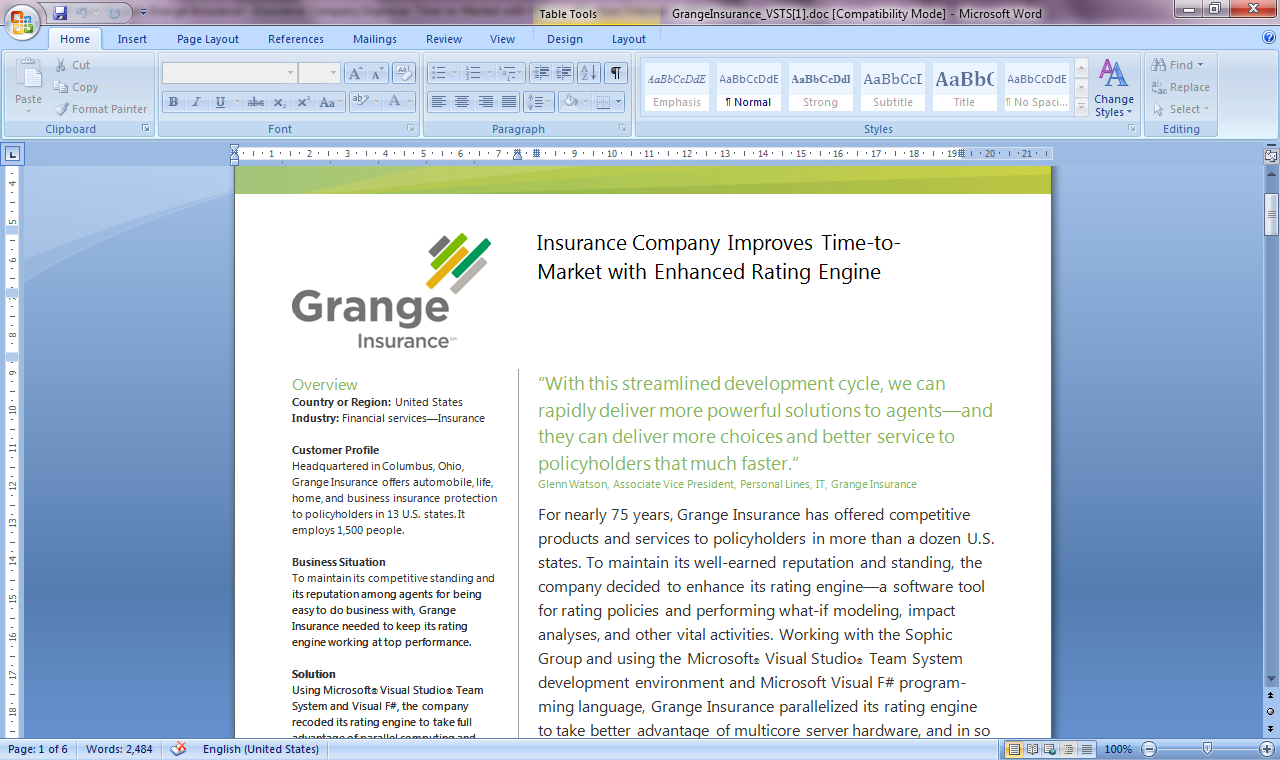 Correctness
Time to Market
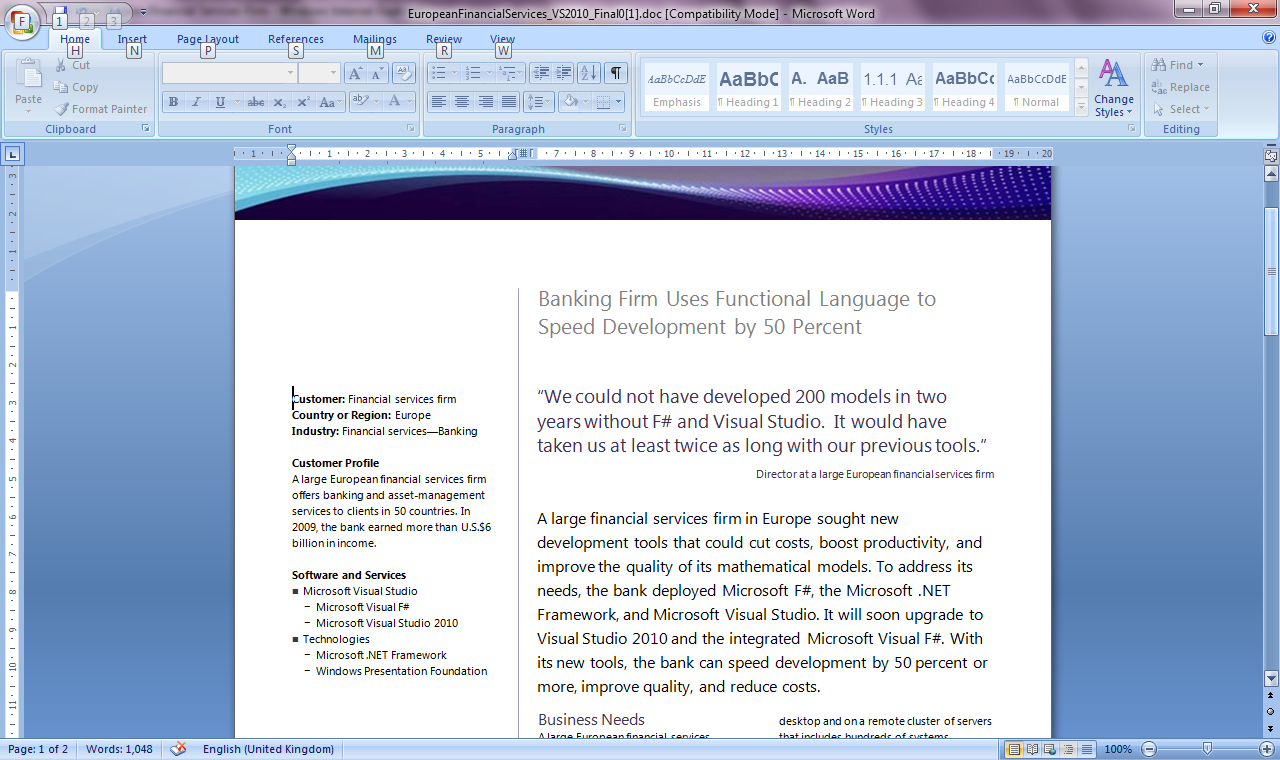 Correctness
Efficiency
http://fsharp.net
Example #3: F# in Insurance
I work for a large actuarial company...  …Despite adopting Agile/Scrum …the usual delays, complications and sometimes …failures.  

We used F#, and quickly created a system which would perform the necessary calculations highly efficiently, in parallel, and with a perfect match to the spreadsheet results.  

All of the advantages which are commonly touted for F# do play out in practice.  Immutability, Easy Parallelisation, Expressiveness, Testability, Conciseness, Flexibility, Productivity
					[ Company name omitted ]
Time to Market
Efficiency
Correctness
Example #4: Finance trading platform
F# + C# for Trading Front End

Leverage F#’s features:
- extensive type system
- asynchronous workflows, agents and immutable types
- rich pattern matching and parser support

“Experienced F# developers regularly solve problems in days that would take weeks using more traditional languages…solving complex problems in an elegant and highly maintainable manner”
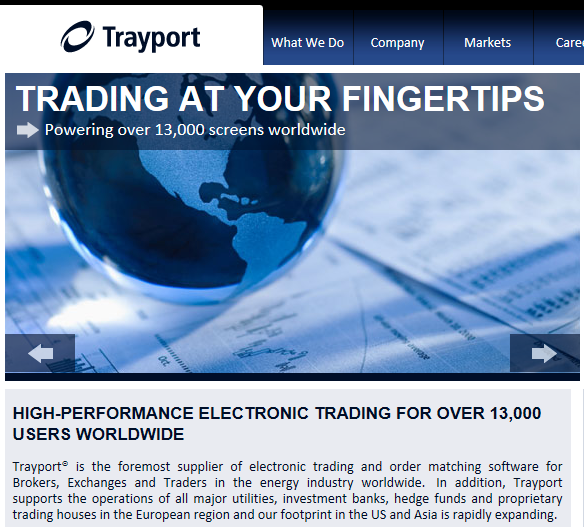 Time to Market
Complexity
Example #5: OCaml @ Jane St
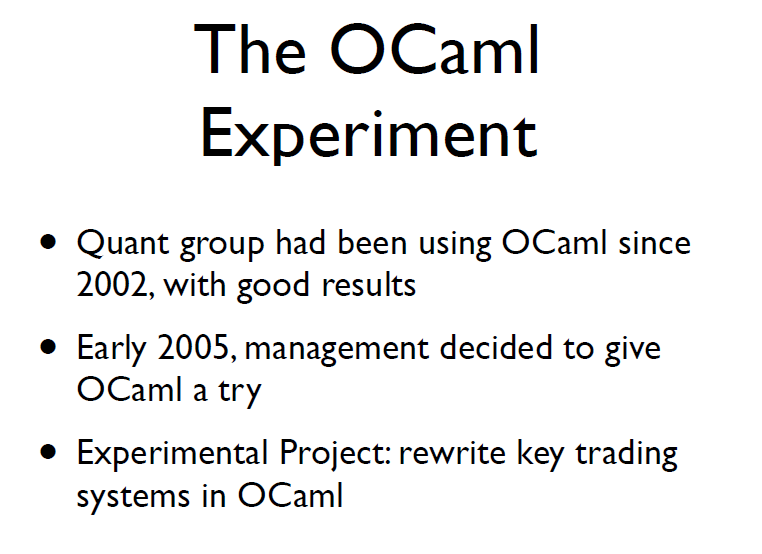 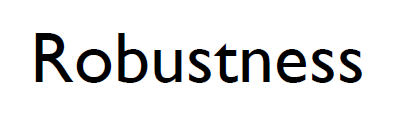 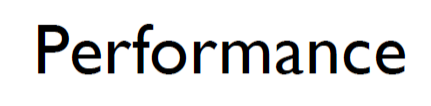 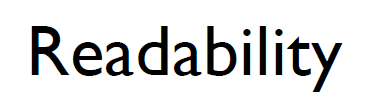 source: http://www.janestcapital.com/yaron_minsky-cufp_2006.pdf
Example #5: OCaml @ Jane St
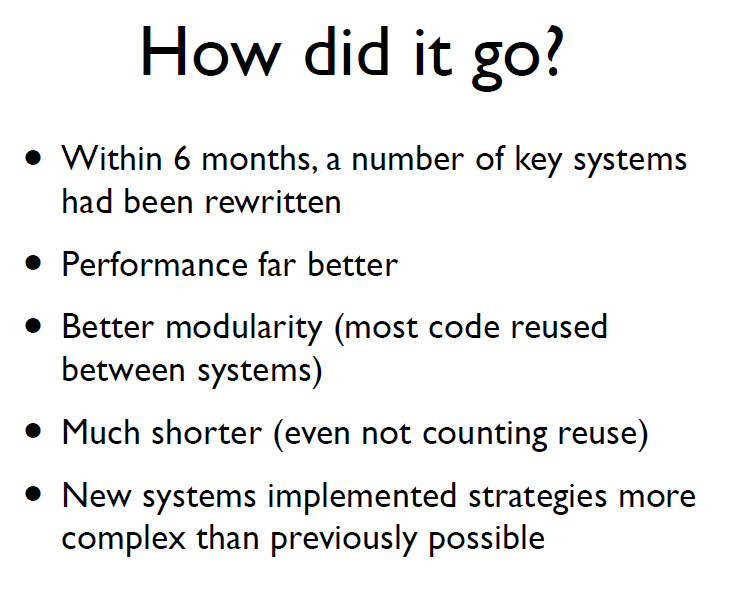 Efficiency
Solve complex problems
source: http://www.janestcapital.com/yaron_minsky-cufp_2006.pdf
Example #6: F# in Biotech
Efficiency
...F# rocks - building algorithms for DNA processing and it's like a drug. 12-15 at Amyris use F#... A complete genome resequencing pipeline with interface, algs, reporting in ~5K lines and it has been incredibly reliable, fast  and easy to maintain..  A suffix tree in 150 lines that can index 200,000 bases a second ;)    

F# v. Python:   F# has been phenomenally useful.  I would be writing a lot of this in Python otherwise and F# is more robust, 20x - 100x faster to run and faster to develop.

Units of measure:  I started labelling the coordinates as one or zero based and immediately found a bug where I'd casually mixed the two systems.  Yay F#!
 

Darren Platt, Amyris BioTechnologies
Correctness
Time to Market
Correctness
Example #7: F# in Advertisement Ranking & Rating @ Microsoft
Around 95% of the code in these projects has been developed in F#. 
F# allowed for rapid development of prototypes, and thus also rapid verification or falsification of the underlying mathematical models.
Complex algorithms, for example to compute Nash equilibria in game theory, can be expressed succinctly.
Units of measure reduced the chance of errors dramatically: Prices, probabilities, derivatives, etc. can already be kept apart at compile time.
Time to Market
Taming Complexity
Correctness
Summary – The Data Agrees!
Part 3 – F# in Practice
Units of Measure Demo
Lesson: Combining with the right tools is key
Examples
F# in Practice: More Lessons
Build capabilities in functional-first techniques

Training is key

Trial on specific components, prototyping, testing  and exploration

  Don’t rewrite stable, working components in F# 

  Always reuse C++ high-performance components.
Recent Developments in F# @ Microsoft
Some Other Developments in F#
In Summary – Functional-First Languages
In Summary – F#
Learn more at http://fsharp.net Questions?
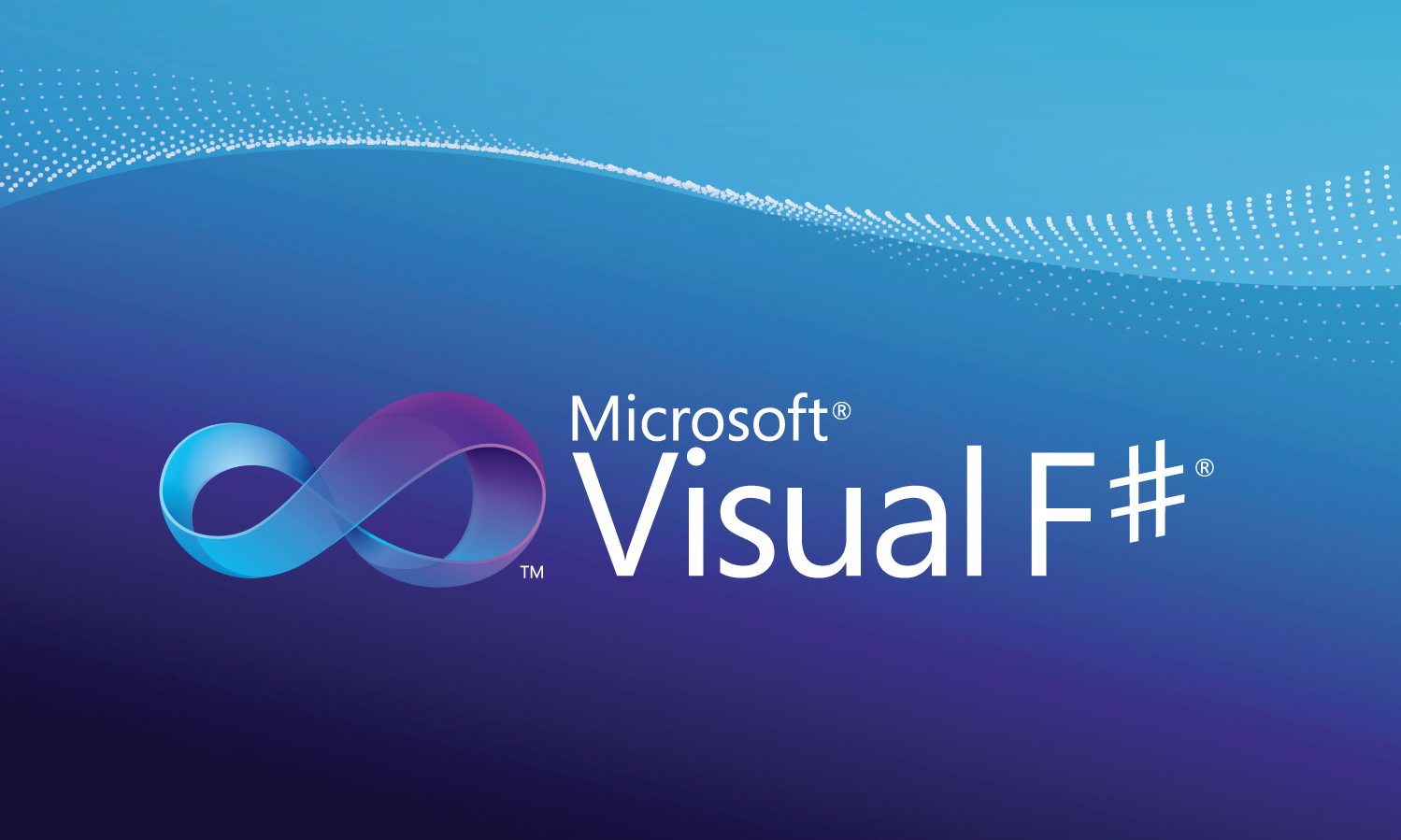